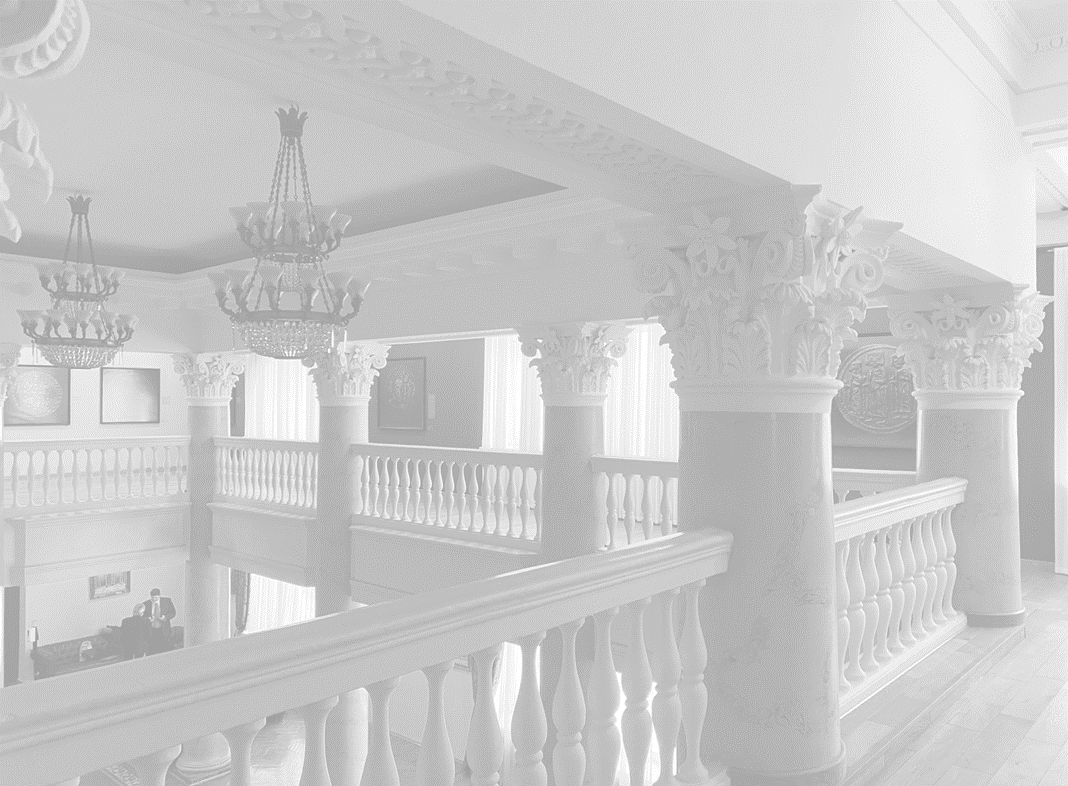 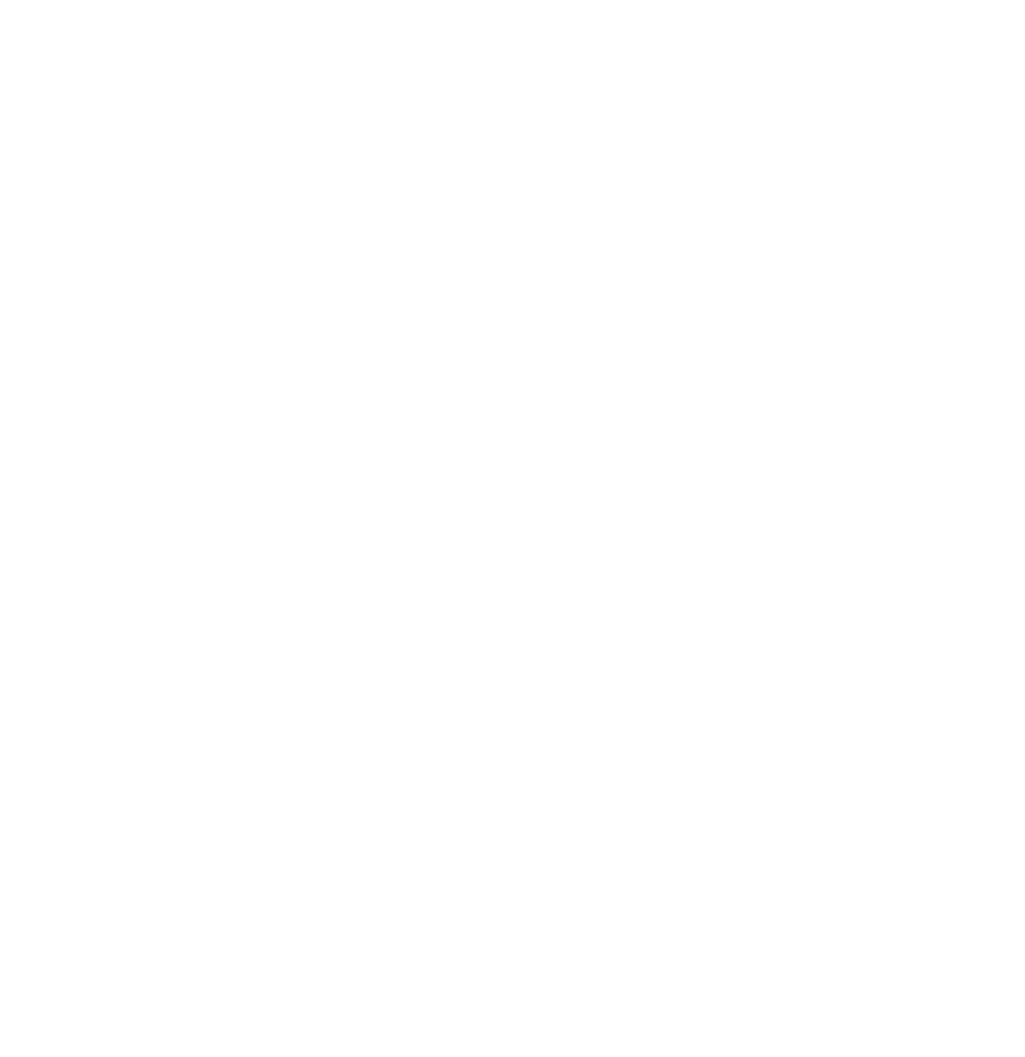 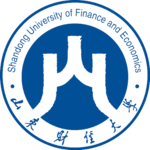 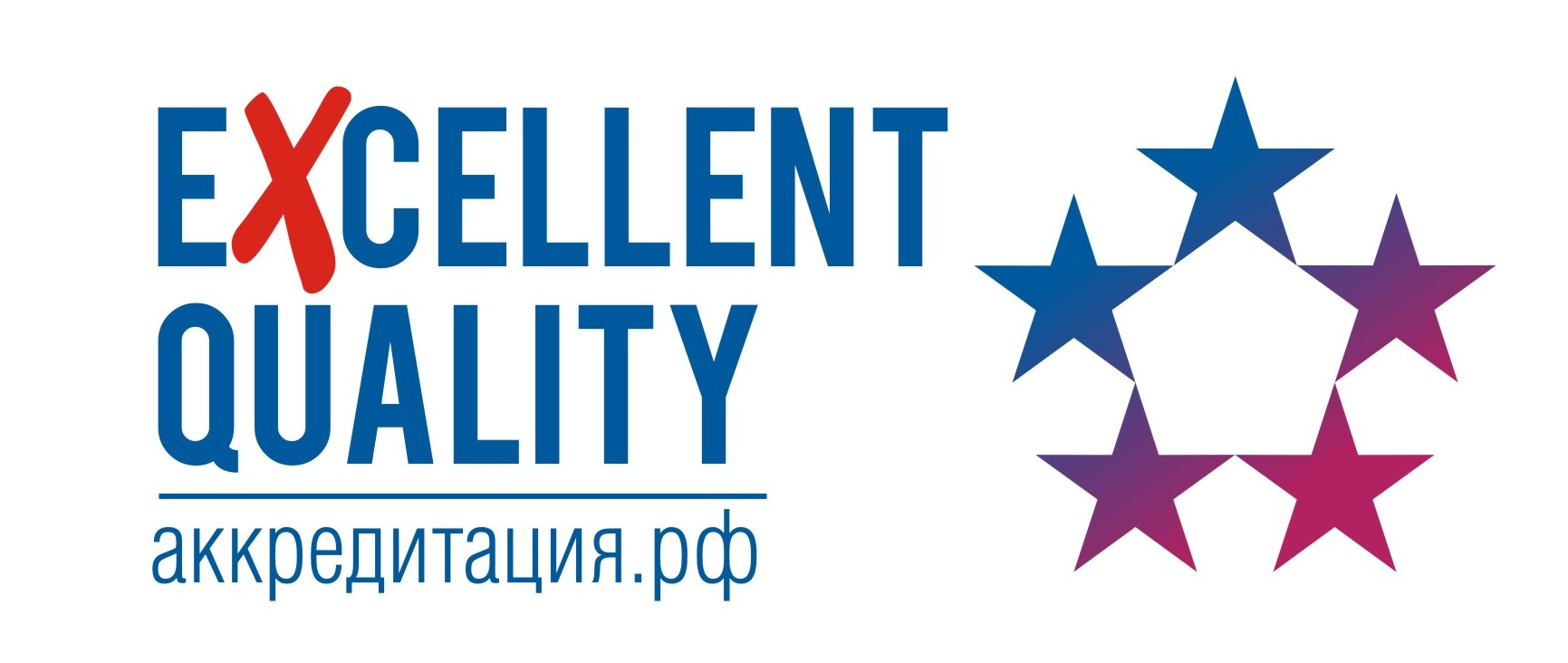 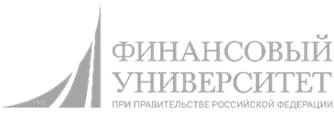 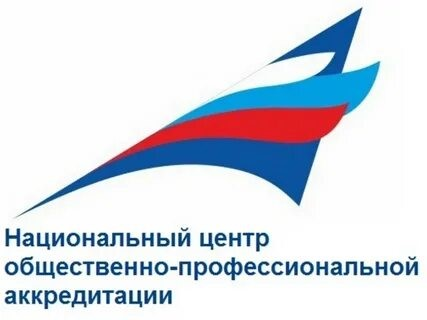 МАГИСТЕРСКАЯ ПРОГРАММА
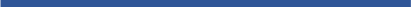 «МЕЖДУНАРОДНАЯ ЭКОНОМИКА И БИЗНЕС-ИНЖИНИРИНГ»
(c частичной реализацией на английском языке)

Направление подготовки 38.04.01 «Экономика»
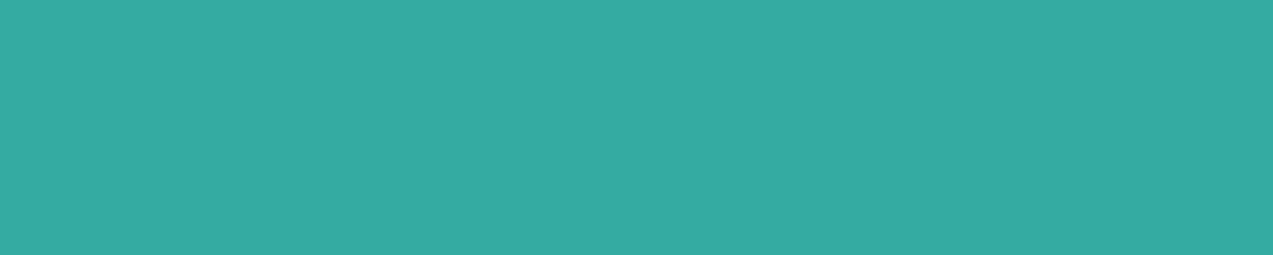 Программа двух дипломов совместно с Шаньдунским университетом финансов и экономики (Китай)
ФАКУЛЬТЕТ МЕЖДУНАРОДНЫХ ЭКОНОМИЧЕСКИХ ОТНОШЕНИЙ
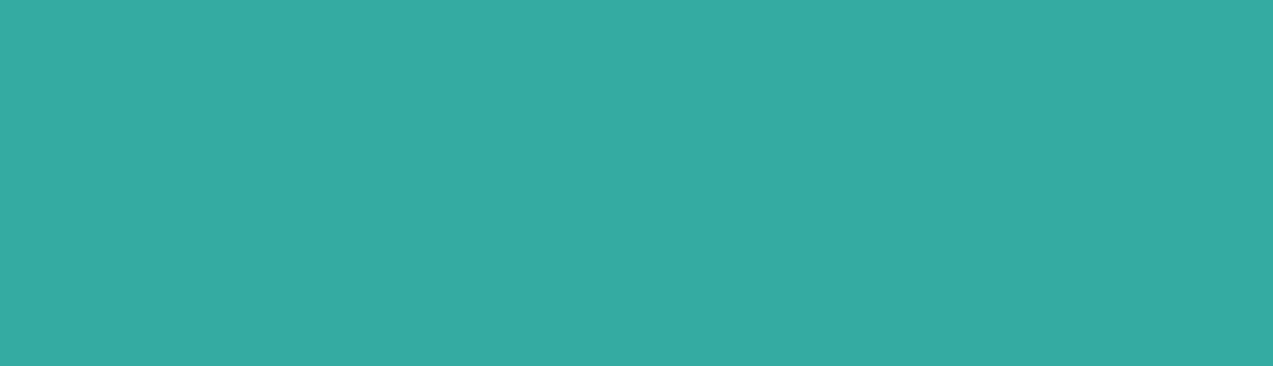 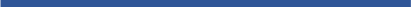 МОСКВА, 2024
ОСОБЕННОСТИ ПРОГРАММЫ
Международная аккредитация программы ESG-ENQA

Программа двух дипломов совместно с Шаньдунским университетом финансов и экономики (Китай)

Практикоориентированный подход к обучению с учетом профессионального стандарта «Специалист по внешнеэкономической деятельности»

Преподавательский состав - ученые Финансового университета, «Visiting professors» из зарубежных университетов-партнеров, приглашенные высококвалифицированные практики 

Зарубежные стажировки
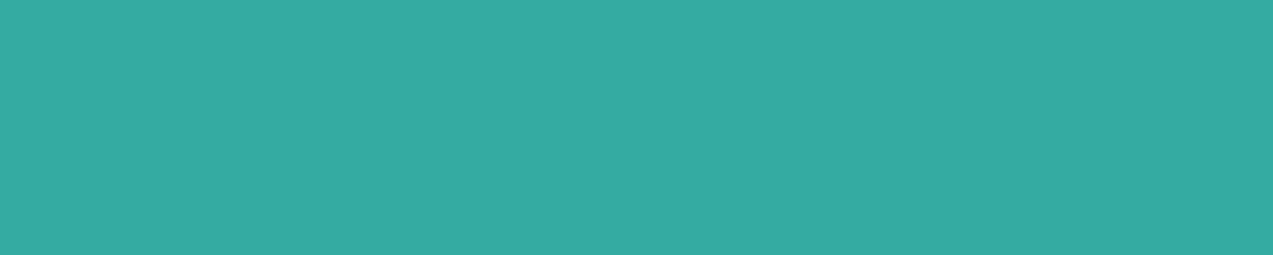 ЦЕЛЬ ПРОГРАММЫ
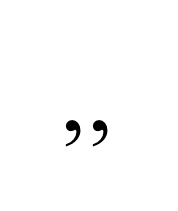 Подготовка квалифицированных экспертов и аналитиков 
в области мировой экономики, способных к моделированию и управлению сложными процессами и многоцелевыми системами, построению взаимодействия с многочисленными  стейкхолдерами в процессе реализации международных коммерческих операций
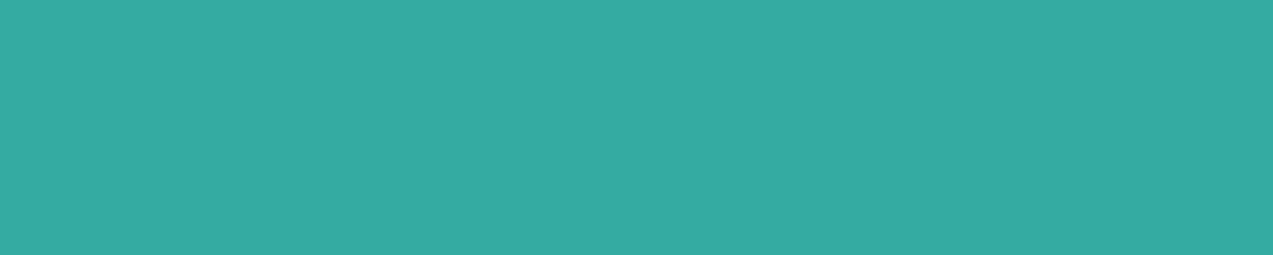 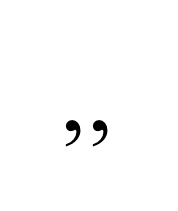 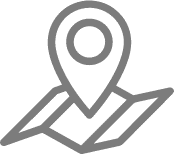 ЗАДАЧИ ПРОГРАММЫ
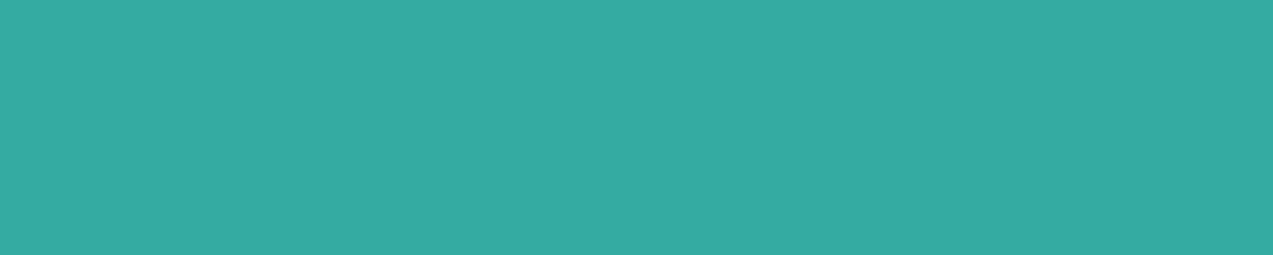 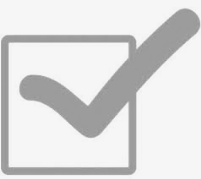 ОСНОВНЫЕ ДИСЦИПЛИНЫ
НАПРАВЛЕНИЕ 38.04.01 «ЭКОНОМИКА»
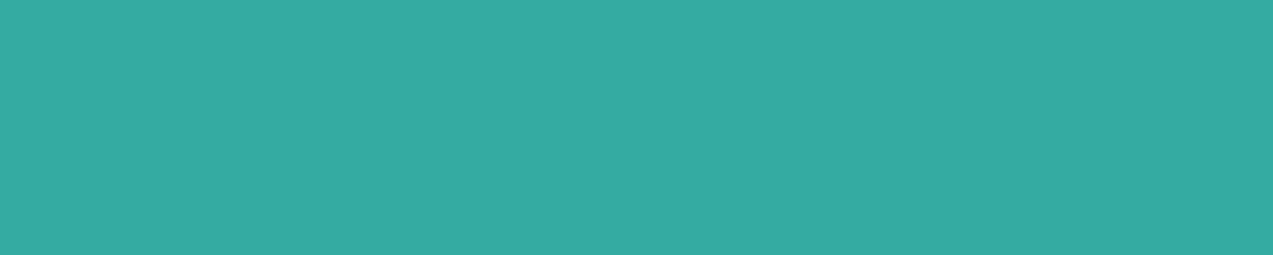 Экономика развития
Финансовые и денежно-кредитные методы регулирования экономики
Корпоративные финансы (продвинутый уровень)
Математическое обеспечение финансовых решений
Эконометрические исследования
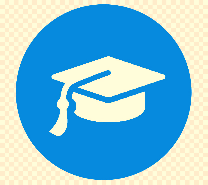 ОСНОВНЫЕ ДИСЦИПЛИНЫ
МАГИСТЕРСКАЯ ПРОГРАММА
Международная экономика: современные тренды
Новые форматы регионального экономического сотрудничества
Риск-менеджмент международной экономической 
    деятельности (на английском языке)
Моделирование стратегий международного бизнеса 
    (на английском языке)
Технологии инжиниринга бизнес-процессов
Контракты в международной торговле
Торговое финансирование и практика государственной поддержки экспорта
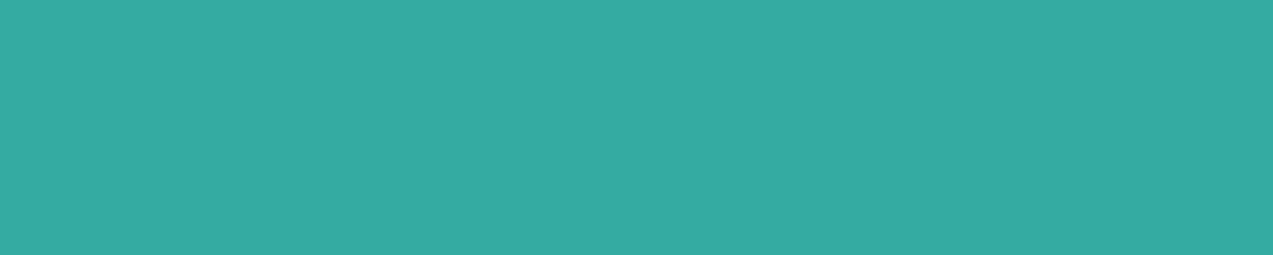 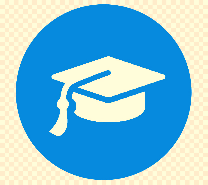 ДИСЦИПЛИНЫ ПО ВЫБОРУ
Бизнес-планирование международных проектов
Кредитование и проектное финансирование в международном бизнесе (на английском языке)
Ценообразование на мировых товарных 
      рынках (на английском языке)
Международные коммерческие операции с интеллектуальной собственностью
      (на английском языке)
Практика применения информационных и 
      торговых систем в международном 
      предпринимательстве (на английском языке)
Практикум «Международные торговые переговоры» 
      (на английском языке)
Финтех: инструментарий и модели бизнеса
Современное управление портфелем 
      бизнес-единиц
Финансовое моделирование в фирме
Управление глобальными цепями поставок
Международный финансовый маркетинг 
      (на английском языке)
Деловой английский язык
Деловой китайский язык
И другие
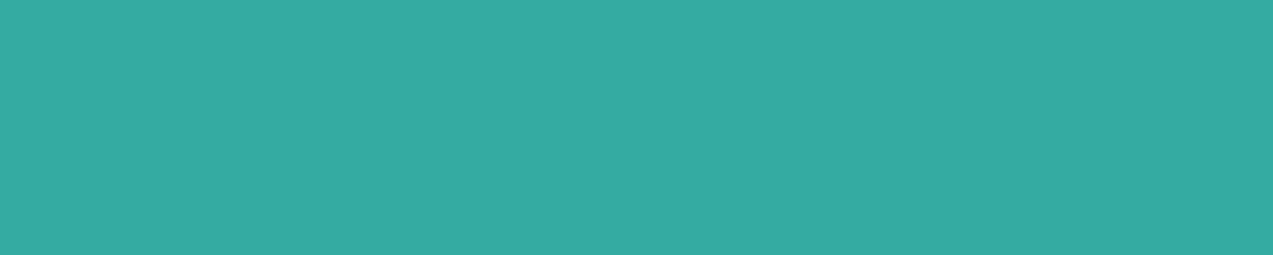 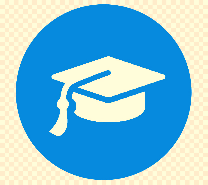 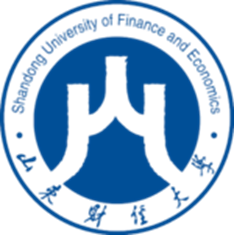 Программа двух дипломов совместно с Шаньдунским университетом финансов и экономики (Китай)
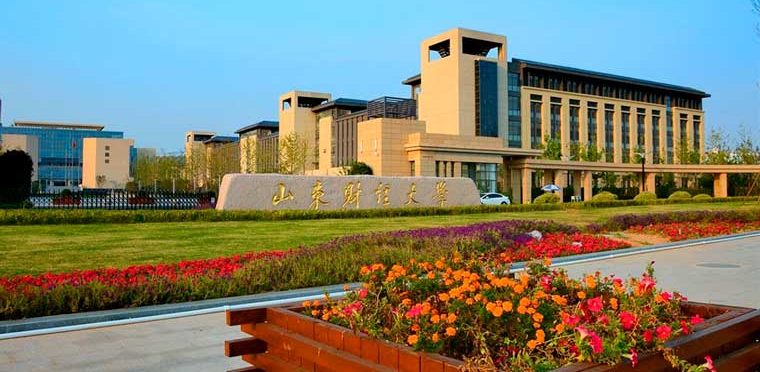 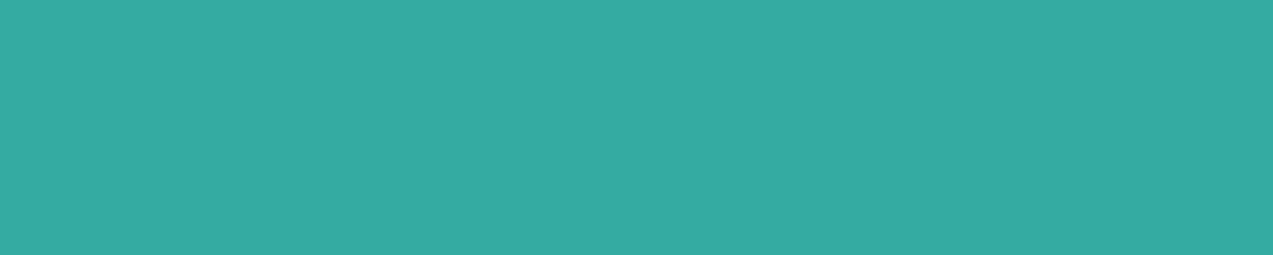 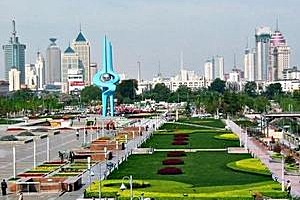 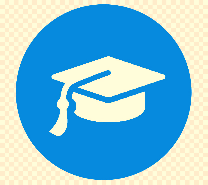 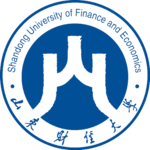 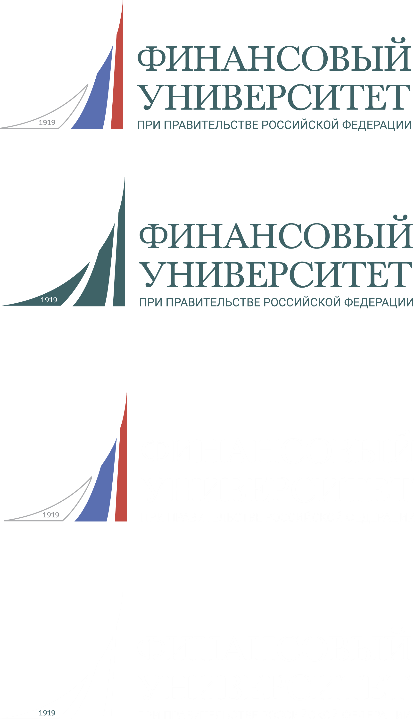 УЧЕБНЫЙ ПРЦЕСС ПО ПРОГРАММЕ «ДВУХ ДИПЛОМОВ»
1 ГОД 
ОБУЧЕНИЕ В ФИНАНСОВОМ УНИВЕРСИТЕТЕ
2 ГОД 
ОБУЧЕНИЕ В ШАНЬДУНСКОМ УНИВЕРСИТЕТЕ ФИНАНСОВ И ЭКОНОМИКИ (SDUFE)
ДИПЛОМЫ:
1. Направление подготовки 38.04.01 Экономика, Магистерская программа «Международная экономика и бизнес инжиниринг (ФУ)

2. Диплом магистра по направлению подготовки «Международный бизнес» по профилю «Международный бизнес» SDUFE
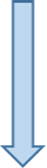 УЧЕБНАЯ И ПРОИЗВОДСТВЕННАЯ ПРАКТИКА
ДИСТАНЦИОННО В ДМЭИМБ
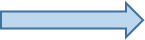 ПЕРЕЗАЧЕТЫ РЕЗУЛЬТАТОВ ОСВОЕНИЯ ПРГРАММ
ЗАЩИТА В ФУ
ОДНА МАГИСТЕРСКАЯ ДИССЕРТАЦИЯ
ЗАЩИТА В SDUFE
ГОСУДАРСТВЕННЫЙ ЭКЗАМЕН
В ФИНАНСОВОМ УНИВЕРСИТЕТЕ
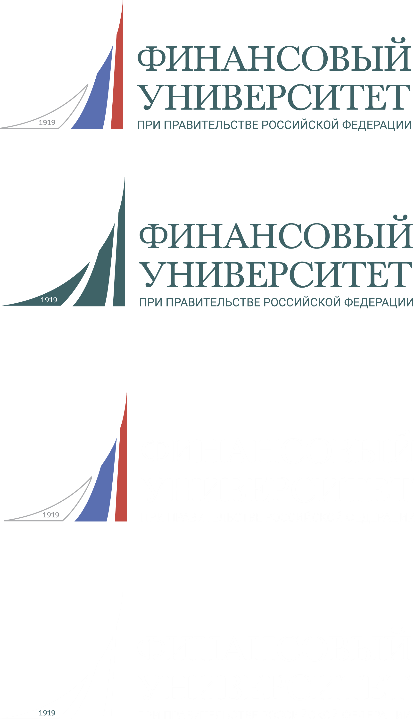 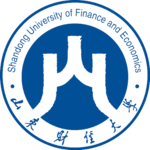 ДЛЯСТУДЕНТОВ ПРОГАММЫ «ДВУХ ЛИПЛОМОВ»
1 ГОД
ОБУЧЕНИЕ В ФИНАНСОВОМ УНИВЕРСИТЕТЕ:
Development economics 
International economy: modern trends 
Technologies of business engineering
Business planning of international projects/Lending and project finance in international business 
Practicum “International trade negotiations” 
Business English 
Research work 
Corporate finance (Advanced level) 
Econometric analysis 
Financial and monetary methods of economic regulations
New forms of regional economic cooperation 
Mathematical support of financial solutions
2 ГОД
ОБУЧЕНИЕ В ШАНЬДУНСКОМ УНИВЕРСИТЕТЕ ФИНАНСОВ И ЭКОНОМИКИ (SDUFE):
International Trade Policy and Practice国际贸易政策与实务 / Multilateral Trade Rules多边贸易规则
Economic Analysis and Applications 经济学分析与应用 / 
International Business Law国际商法 / International Business国际商务
International Business Law国际商法 / International Marketing国际市场营销
Academics Writing Norms论文写作与学术规范
Social Practice社会实践
Academic Activity学术活动
Chinese Language 汉语基础
Overview of China 中国概览
ПРОФЕССИОНАЛЬНЫЕ КОМПЕТЕНЦИИ
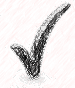 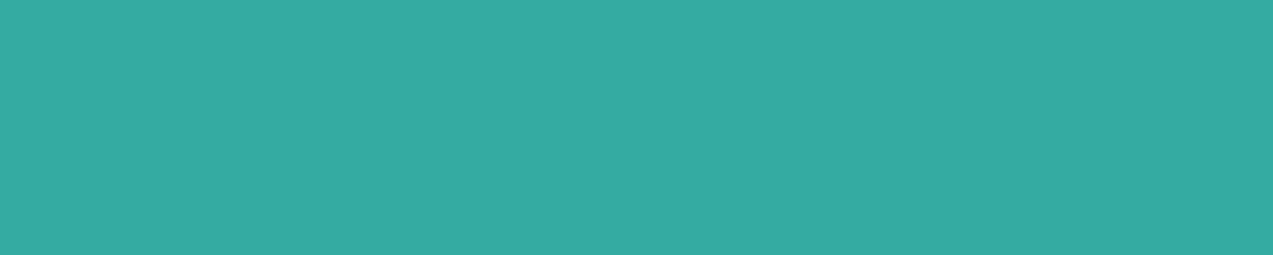 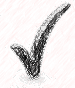 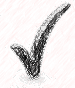 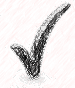 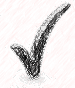 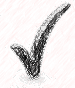 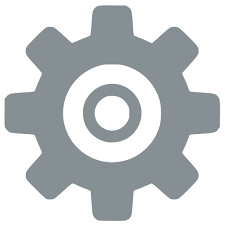 ОСНОВНЫЕ ТРУДОВЫЕ ФУНКЦИИ
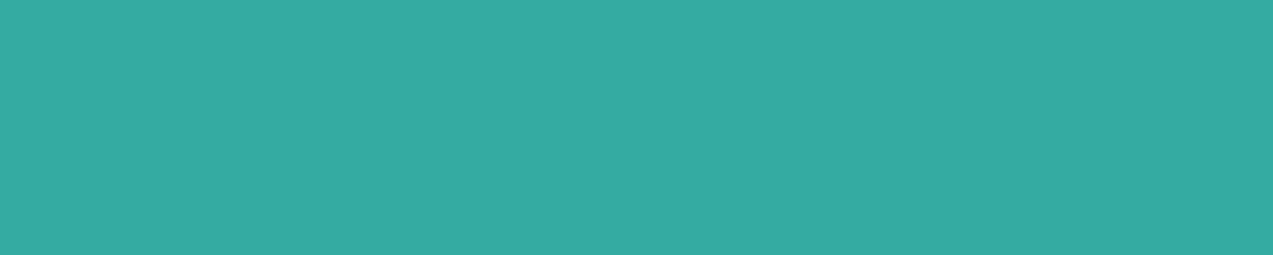 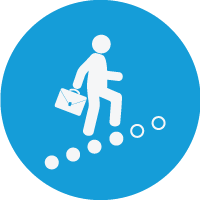 ТРУДОУСТРОЙСТВО
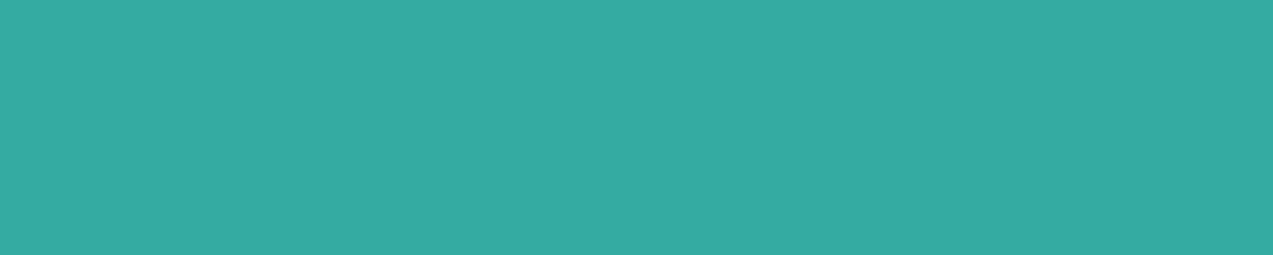 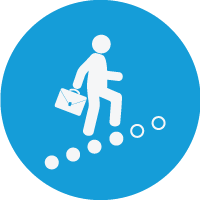 КОНТАКТЫ
ФИНАНСОВЫЙ УНИВЕРСИТЕТ 
ПРИ ПРАВИТЕЛЬСТВЕ 
РОССИЙСКОЙ ФЕДЕРАЦИИ

ДЕПАРТАМЕНТ МЕЖДУНАРОДНОГО БИЗНЕСА
Руководитель департамента
Амурская Марина Александровна, к.э.н., доцент
E-mail: MAAmurskaya@fa.ru 


Руководитель магистерской программы
Абанина Ирина Николаевна
E-mail: INAbanina@fa.ru


www.fa.ru
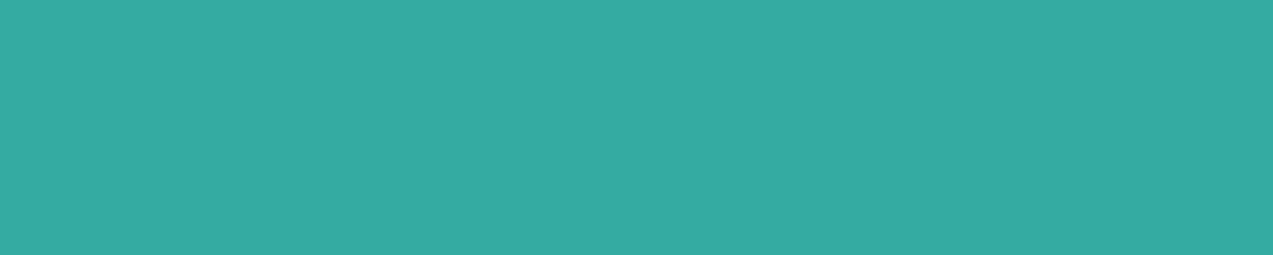